Chapter 4:  Probability and Counting Rules
Probability:  the chance of an event occurring
Observed in:  
Games – all games, including lottery and gambling
Insurance
Investments
Weather forecasting
Predicting the future (education, health field, all business aspects)
4-1:  Sample Spaces and Probability
The idea got its origins from game theory
Probability experiments:  a chance process that 
	leads to well-defined results called 	outcomes
Outcomes:  the result of a single trial probability experiment
Sample Space:  the set of all possible outcomes of a probability experiment
It is what can possibly occur
Ex:  tossing a coin:  H or T
Rolling a die:  1, 2, 3, 4, 5, 6
Ex’s continued…
Tossing two coins:  HH, HT, TH, TT
Rolling two die:  (build sample space below)
Cards (52 cards in a deck)
Suits – 4 of them…Hearts, Clubs, Diamonds, and Spades
#’s:  2-10, + Jack, Queen, King and Ace
Cards with numbers:  9
Cards with faces:  3
Cards in each suit:  13
Black cards = 26, Red cards = 26
Tree diagrams - refresher
It’s a method that allows you to organize your options
OR…you can just use a chart

Event:  a set of outcomes for a probability expt
Simple event:  an event with one outcome
Rolling a die once
Compound event:  an event with more than one outcome
Rolling a die and trying to get an even # (bc it has more than one possible result)
3 types of probability
Classical
Empirical (relative frequency)
Subjective
	(we will look at/use the top two the most)

Classical:  assumes all outcomes are equally likely…like drawing cards or tossing coins or rolling dice
	- equally likely:  all events in the trial have 	the same probability of occurring
Classical probability formula:



**Answers can be FRACTION or DECIMAL**
Or…percentages when appropriate  
Round to 3 places behind decimal
Unless it is a REALLY small decimal – then round to first non-zero digit
Ex…0.00000767 = 0.000008
Ex.  If a family has three children, find the probability that exactly two of the three children are girls.

Sample Space:
BBB BBG BGB GBB GGG GGB GBG BGG
Three outcomes (BGG, GBG, GGB) have two girls. 
 
The probability of having two of three children being girls is 3/8.
Ex…Drawing a card from an ordinary deck
	a)  find the probability of getting a black card
		26/52 = ½
	b)  find the probability of drawing a face card
		12/52 = 3/13

Probability Rules
All probabilities are between 0 and 1
When the event can’t occur, the probability = 0.
If the event is certain to occur, the prob = 1.  
The sum of all probabilities in a sample space = 1
Very useful in ‘at least’ problems
Empirical Probability: comes from ACTUAL data (experiment).  The formula doesn’t work differently.



Examples on the next slide…
In a sample of 50 people, 21 had type O blood, 22 had type A blood, 5 had type B blood, and 2 had type AB blood. Set up a frequency distribution and find the following probabilities.
A person has type B blood
A person has type A or O blood
A person has neither type A nor type O blood. 
A person does not have type AB blood.   

5/50 = 1/10
(22 + 21)/50 = 43/50
7/50
48/50 = 24/25
Law of Large Numbers:  the more and more trials you perform within an experiment, the closer you will get to the actual probability.  
Ex…tossing a coin – heads = ½ but would tossing a coin 100 times give EXACTLY 50 heads?
 
Probably not.  But, if it is a fair coin (balanced), the more times you perform the experiment, the closer the experimental probability will get to the actual probability
Subjective Probability:  based on educated guesses, estimates.  When you use past information to predict the future.   
Used most often in:  weather forecasting, doctors to predict future health, sports
4-2:  the Addition Rules for Probability
Used when you need to find the probability of 2 or more events
Mutually Exclusive (disjoint):  events that do not occur at the same time
No overlapping
Examples – rolling a 2 or a 6, drawing a K or a Q
Not examples – drawing a face card or a red card, rolling a 2 or an even #
Ask yourself:  can the events occur a the same time?  If yes- not ME
Formulas…
Subtract the ‘stuff’ that gets counted twice
Ex..In a container there are 3 red cards, 2 black cards and 5 yellow cards.
Find the probability of drawing a yellow or a black….
(5+2)/10 = 7/10
In a hospital unit there are 8 nurses and 5 physicians; 7 nurses and 3 physicians are females.
If a staff person is selected, find the probability that the subject is a nurse or a male.
7                1             8
3                2             5
Staff
Females
Males
Total
10              3             13
Nurses
Physicians
P(nurse or male) = P(N) + P(male) – P(N AND M)
			    =  8/13 + 3/13 – 1/13
			    = 10/13
A pizza restaurant sold 24 cheese pizzas and 16 pizzas with one or more toppings.  Twelve of the cheese pizzas were eaten at work, and 10 of the pizzas with one or more toppings were eaten at work.  If a pizza was selected at random, find the probability of each…
It was a cheese pizza eaten at work.
It was a pizza with either one or more toppings OR  it was not eaten at work.
It was a cheese pizza or it was a pizza eaten at work.
Make a TABLE and show your work…
4-3:  Multiplication Rules and Conditional Probability
4-2 showed ME events (did they happen @ the same time):  addition
4-3 is all about – do they occur in sequence:  multiplication
Ex – toss a coin and then roll a die
draw a card and then draw another card
Independent Events:  two events that occur where one does not affect/influence the other
Ex’s:  tossing a coin and rolling a die
Having red hair and wearing a seat belt
Formulas:
Approximately 2% of alarm clocks don’t go off each day (and make the owner late for school/work).  What is the probability that 3 randomly selected alarm clocks all don’t go off on a given morning.  
	(0.02)(0.02)(0.02) = 0.000008
Whenever percentages are used, ALWAYS leave them in that form.  Don’t convert them to fractions and ‘not replace one’ from the lot.
Dependent Events: when the outcome of the first event has an impact on any of the following events
Drawing a card and not replacing it
Wearing a seatbelt and being more likely to survive an accident
Having high grades and getting in to good college
Formula works the same way – you still multiply
Conditional probability:  notation is P(B/A)
It looks like it is B divided by A but it is really read as:  B if A already occurred.
Ex…In a recent survey, 33% of the respondents said that they feel that they are overqualified (O) for their present job. Of these, 24% said that they were looking for a new job (J/O). If a person is selected at random, find the probability that the person feels that he or she is overqualified and is also looking for a new job.


P(O and J) = P(O) • P(J/O) = (0.33)(0.24) ≈ 0.079

This formula can also be used backwards...
A recent survey asked 100 people if they thought women in the armed forces should be permitted to participate in combat. The results of the survey are shown.
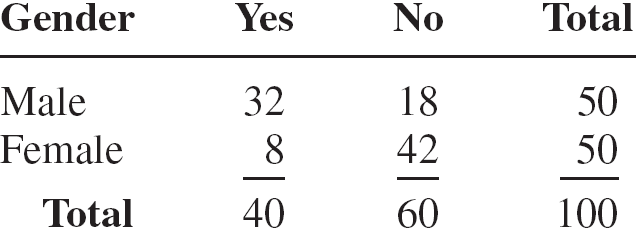 Find the probability that the respondent answered yes (Y), given that the respondent was a female (F).
4-4:  Counting Rules  	  (Determining the number of possible outcomes)
1:  Fundamental Counting Rule
in a sequence of n events where the first one has k1 possibilities and the second has k2 possibilities and so on…the total number of possibilities for the sequence of events is
			 k1 · k2 · k3 · · · kn   
	so you just multiply the opportunities for each 	event times each other. 
Ex…if you toss a coin and roll a die, how many different outcomes can occur?  
						2 · 6 = 12
Ex…using the letters in the word STATISTICS, how many different ‘words’ can you make?

							= 50,400	
Important ideas…
There are four different formulas/ways you could solve problems like this
Trickiest part:  figure out the kind of scenario you are being asked to solve
Look for key words!!
Combination locks (like on your locker) are NOT combination problems, they are like rule #1
4-5:  Probability and the Counting Rules
Uses counting rules and probability TOGETHER
No new material, just some examples to look at…
Ex…. A store has 6 TV Graphic magazines and 8 Newstime magazines on the counter. If two customers purchased a magazine, find the probability that one of each magazine was purchased.
	TV Graphic:  One magazine of the 6 magazines
	Newstime:  One magazine of the 8 magazines
	Total:  Two magazines of the 14 magazines